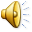 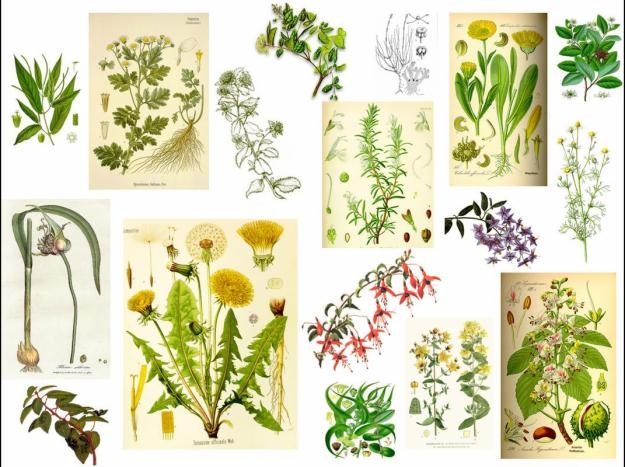 Helena Martínez Lezama
Paula Torrijos Berrio
1.1 Titulo
Evaluación de modelos pedagógicos para la divulgación de los beneficios o utilización de las plantas medicinales
1.2 Problema
Las estrategias implementadas del conocimiento en las plantas medicinales
1.3 Planteamiento
¿Cuál o cuáles de las estrategias utilizadas para la exposición de las plantas medicinales genera una mejor asimilación  del conocimiento en los estudiantes de primaria?